Core Project Management IG
July 29, 2021
Presented at the Core Virtual Interest Group  Week
by Anastasia (Nastia) Guimaraes and Kirsten Clark, IG co-chairs
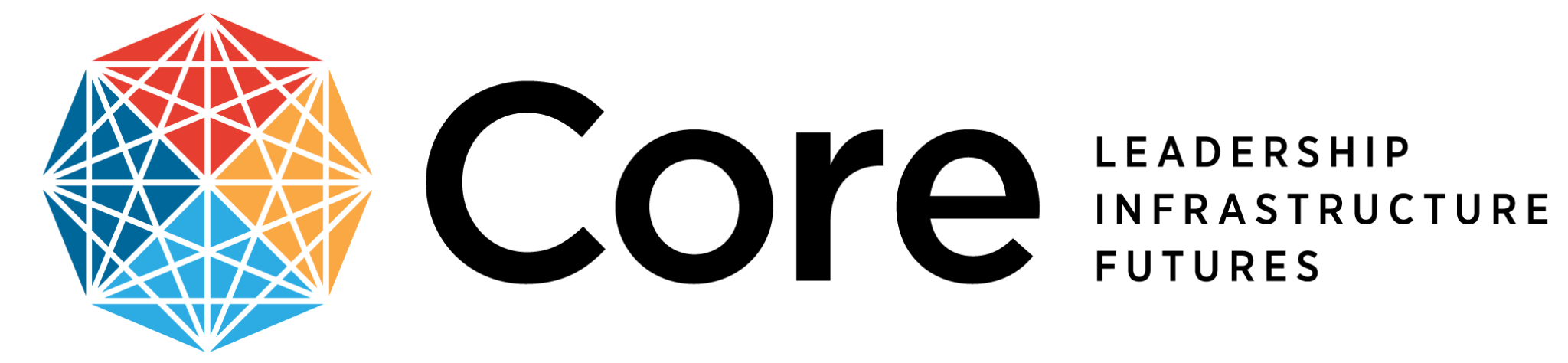 The Problem
Background
Action
Project goals
ALA had no community that focused on project management in libraries.
In 2017 submitted a proposal to LLAMA for a project. Called for volunteers and put a team together in 2018.  
Initially, was a two-year project that lasted an extra year ending in 2020.
Conduct an environmental scan of PM practices in libraries 
Identify gaps between needs and available support
Create a list of recommendations for Core/ALA
Team
Anastasia Guimaraes
Zheng (John) Wang
Kirsten Clark
Lea Briggs
Wendy Tressler Jasper
Pavel Vasioutovitch
Jim Walther
Project Phases
Survey development
Survey
Results analysis and final report
Review of literature
Collaboration with Spanish colleagues
Open session at ALA Midwinter 2019
Open for 6 weeks in summer of 2019
Distribution: various US and international listservs
Report for Core
Formation of the PM IG
Article in the Journal of Library Administration
[Speaker Notes: Spanish colleagues: 
Silvia Cobo-Serrano
National Archaeological Museum (Madrid, Spain)
Member of IDEA Lab Research Group (UCM, Spain)
 
Rosario Arquero-Avilés
Complutense University of Madrid (UCM)
Director of IDEA Lab Research Group

SPANISH colleagues’ article: Serrano, S. C., & Avilés, R. A. (2016). Academic librarians and project management: An international study. Portal: Libraries and the Academy, 16(3), 465–475. https://doi.org/10.1353/pla.2016.0038]
Survey and Polling Results
What Best Describes your Workplace?
Academic
Law
Medical
Museum
National/Congressional
Public
School (K-12)
State
Specialized
Library School 
Other
What Best Describes your Workplace?
Survey Results:
Academic - 208
Law - 7
Medical - 5
Museum - 2
National/Congressional 0 
Public - 124
School (K-12) - 7
State - 9
Specialized - 27
Library School - 2
Other - 28
Percentage of Time Doing Project Management?
0%
1-25%
25-50%
51-75%
76-99%
100%
Percentage of Time Doing Project Management?
Survey Results:
0% - 10
1-25% - 154
25-50% - 150
51-75% - 79
76-99% - 27
100% - 6
How Much PM is Used by Your Organization?
Great Deal
A Lot
Moderate
A Little
None
How Much PM is Used by Your Organization?
Survey Results:
Great Deal - 47
A Lot - 104
Moderate - 145
A Little - 116
None - 14
Discussion	

What outcomes would help support your Project Management needs?

What are the interests/topics that you would like to see discussed?

How would you like the group to interact, i.e. informal meetings, discussion threads, etc.?

What would be helpful to post in the IG Connect space?
Resources
More information on LLAMA/Core Project Management Team’s work 
Final report
Survey questions
More information on the Core Project Management Interest Group
Interest Group Connect Page
Thank you for attending!
Nastia Guimaraes aguimara@nd.edu
Kirsten Clark clark881@umn.edu